I Sing The Mighty Power Of God
ELLACOMBE
CMD
4/4
Bb/F - SOL

Verses: 3
PDHymns.com
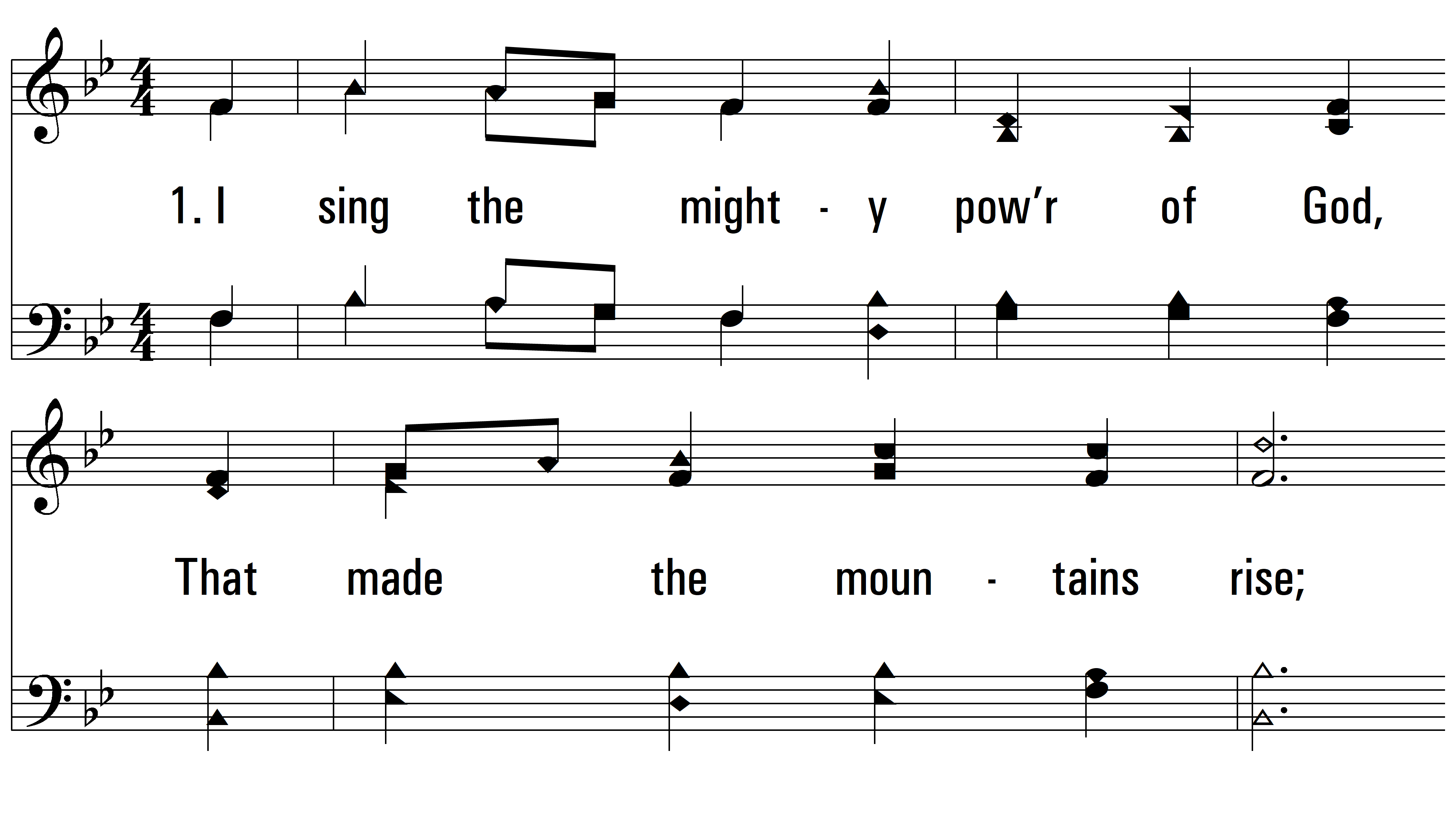 vs. 1 ~ I Sing The Mighty Power Of God
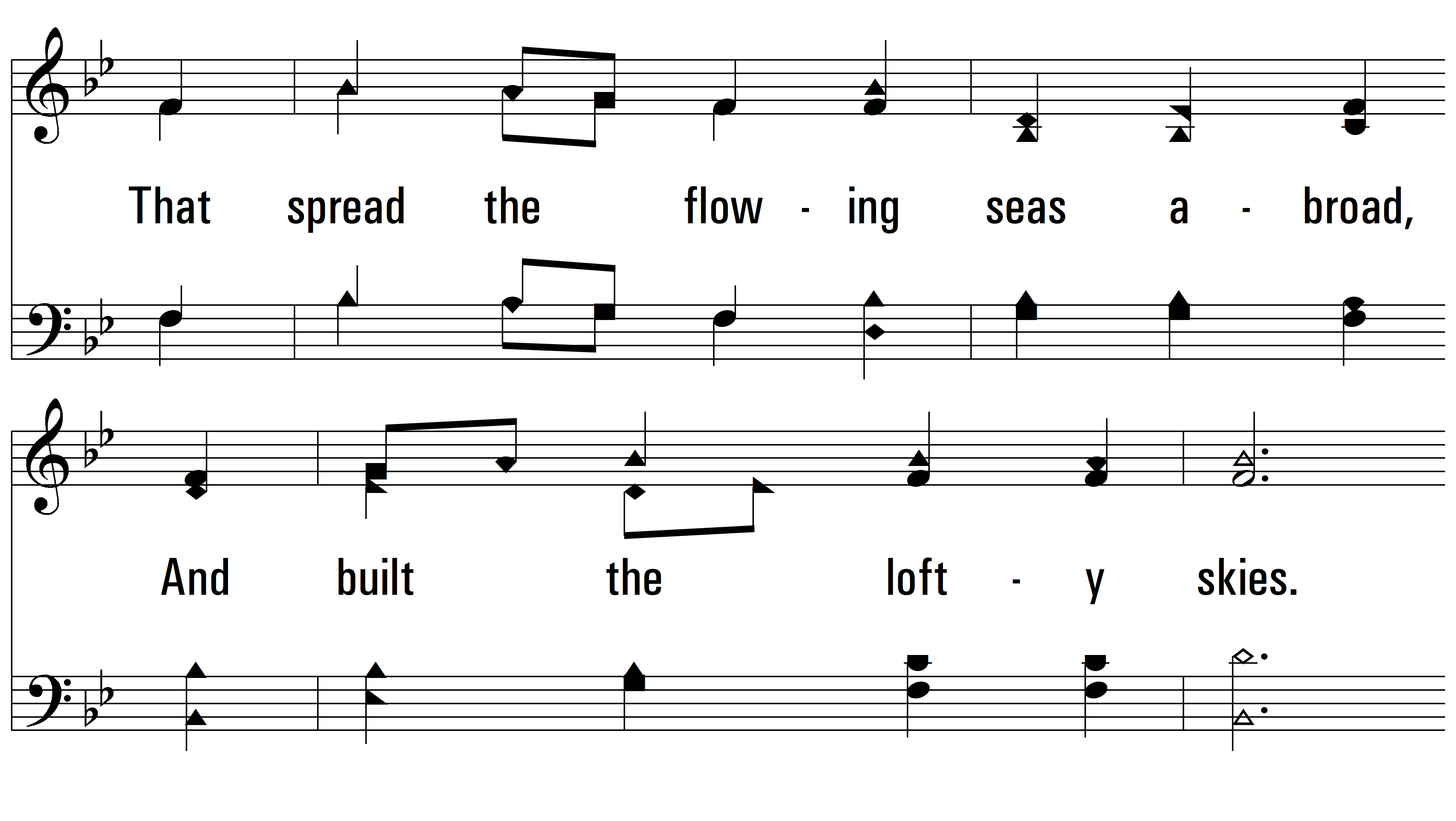 vs. 1
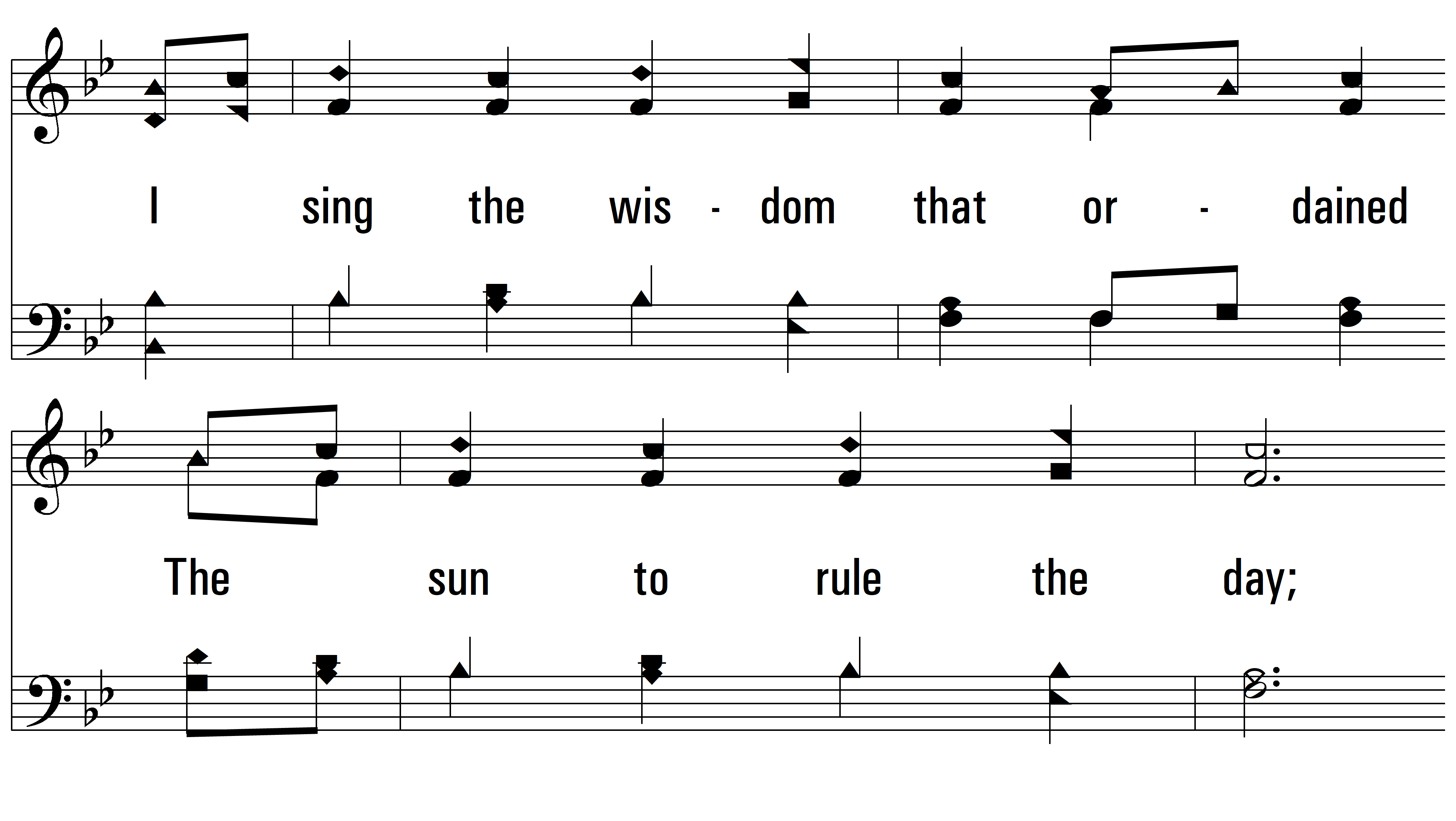 vs. 1
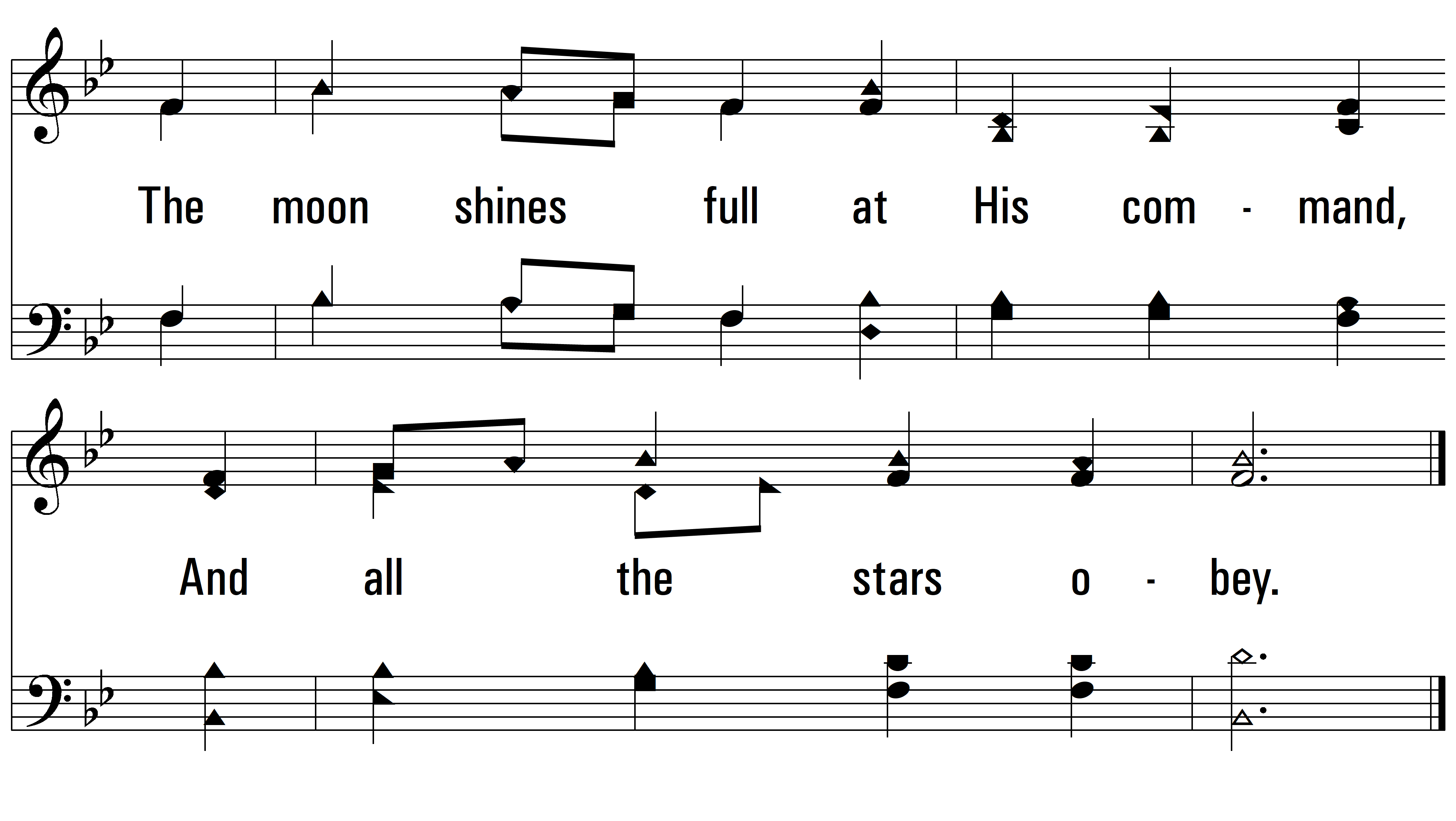 vs. 1
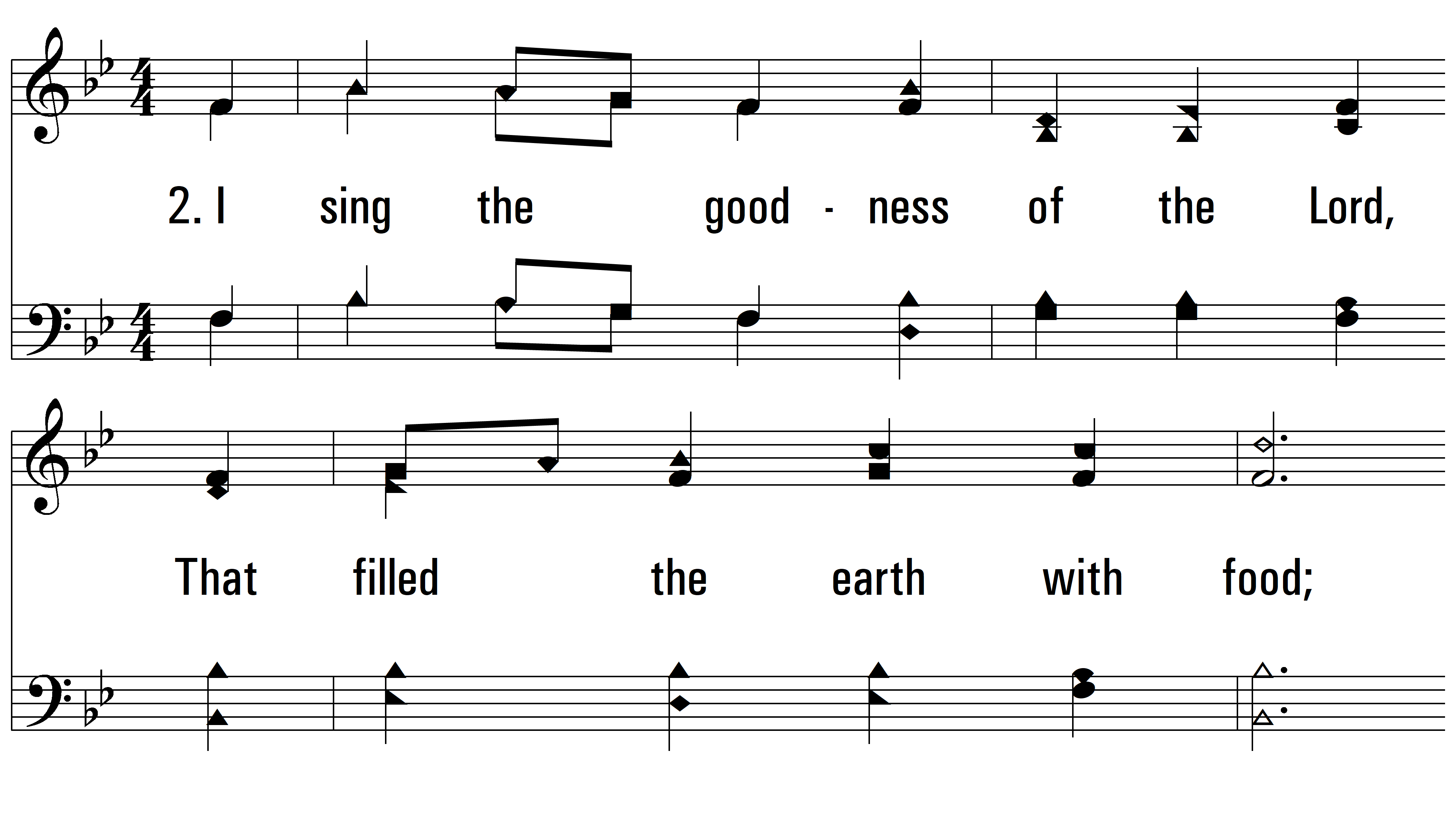 vs. 2 ~ I Sing The Mighty Power Of God
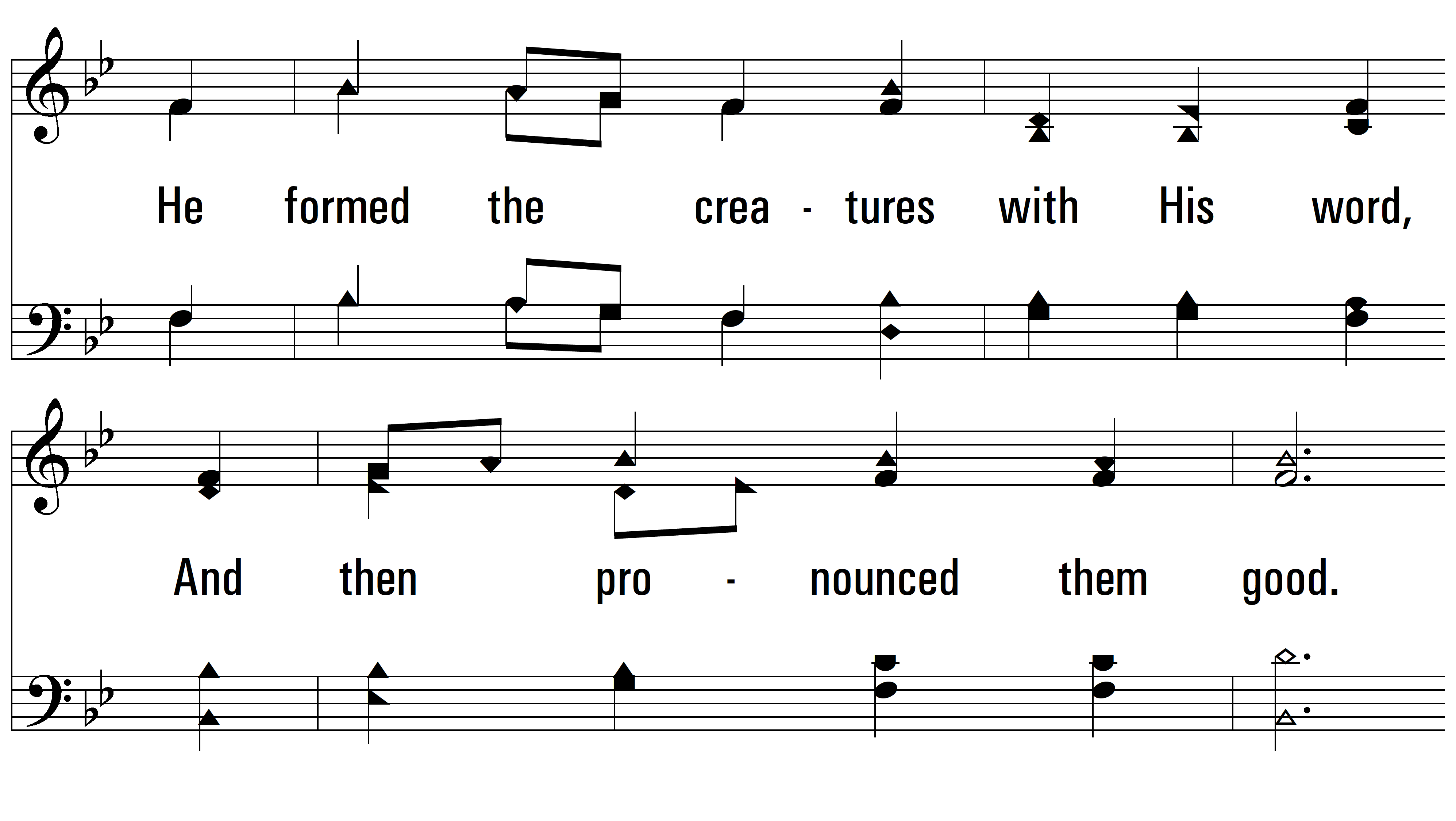 vs. 2
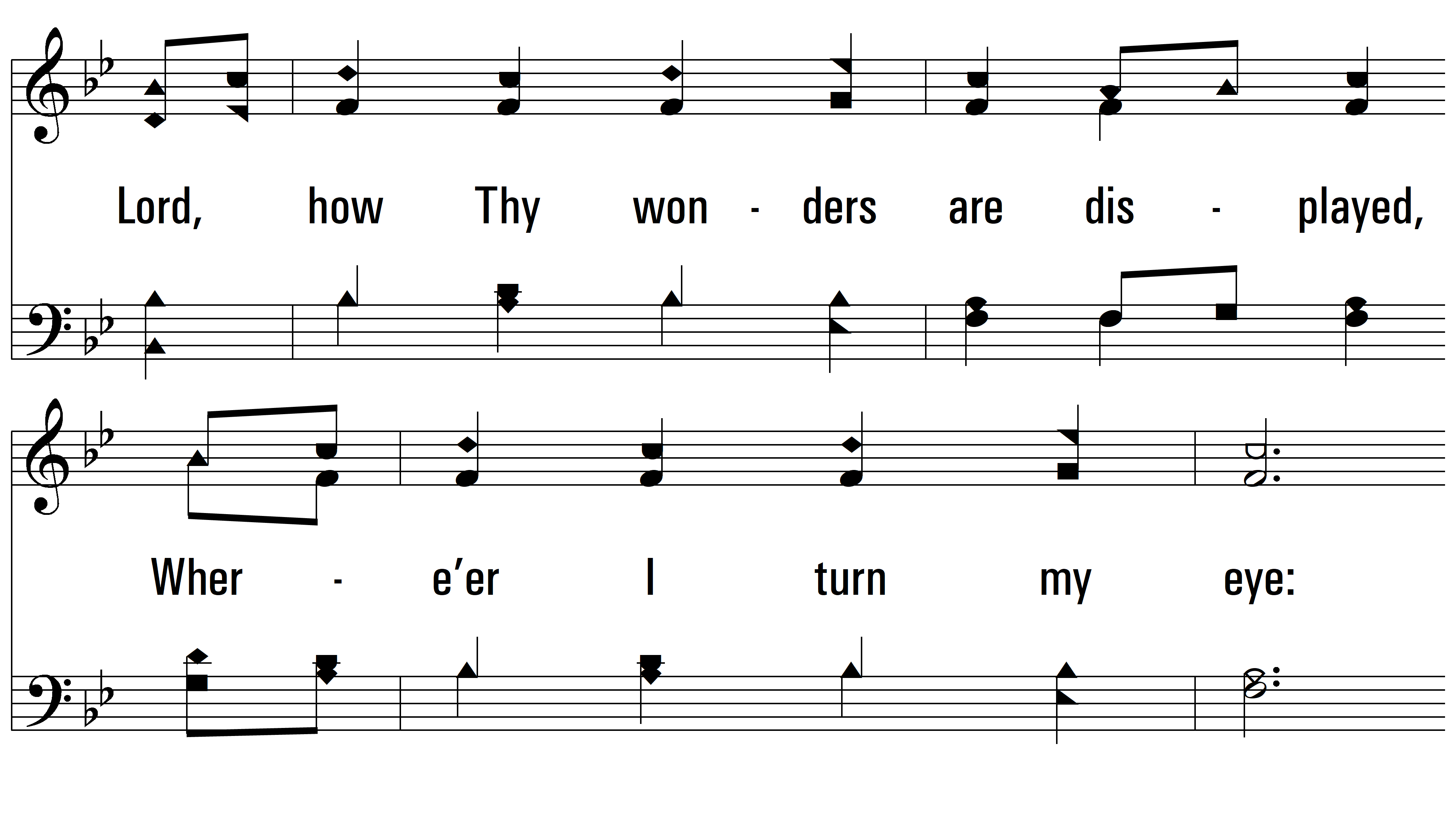 vs. 2
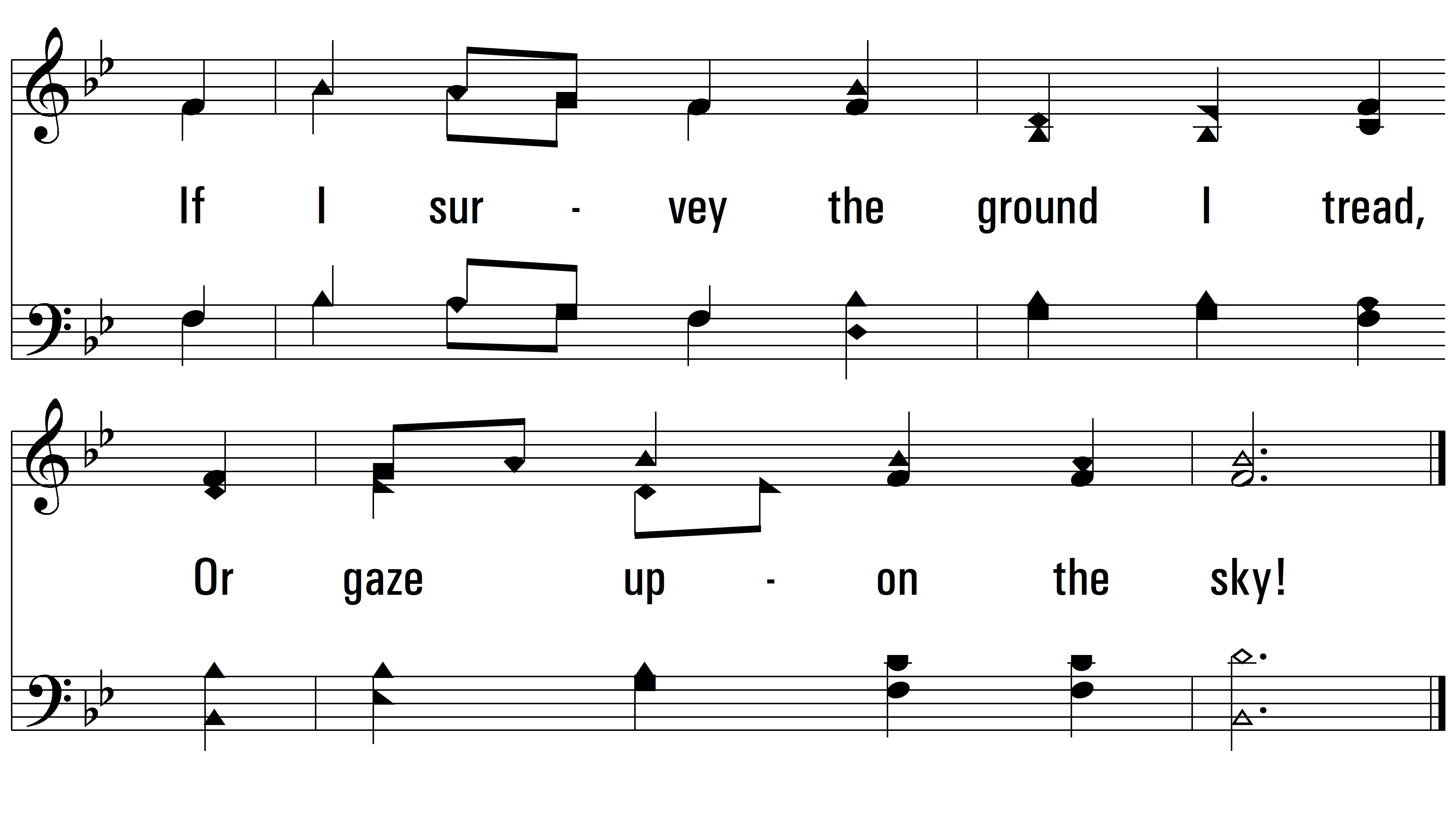 vs. 2
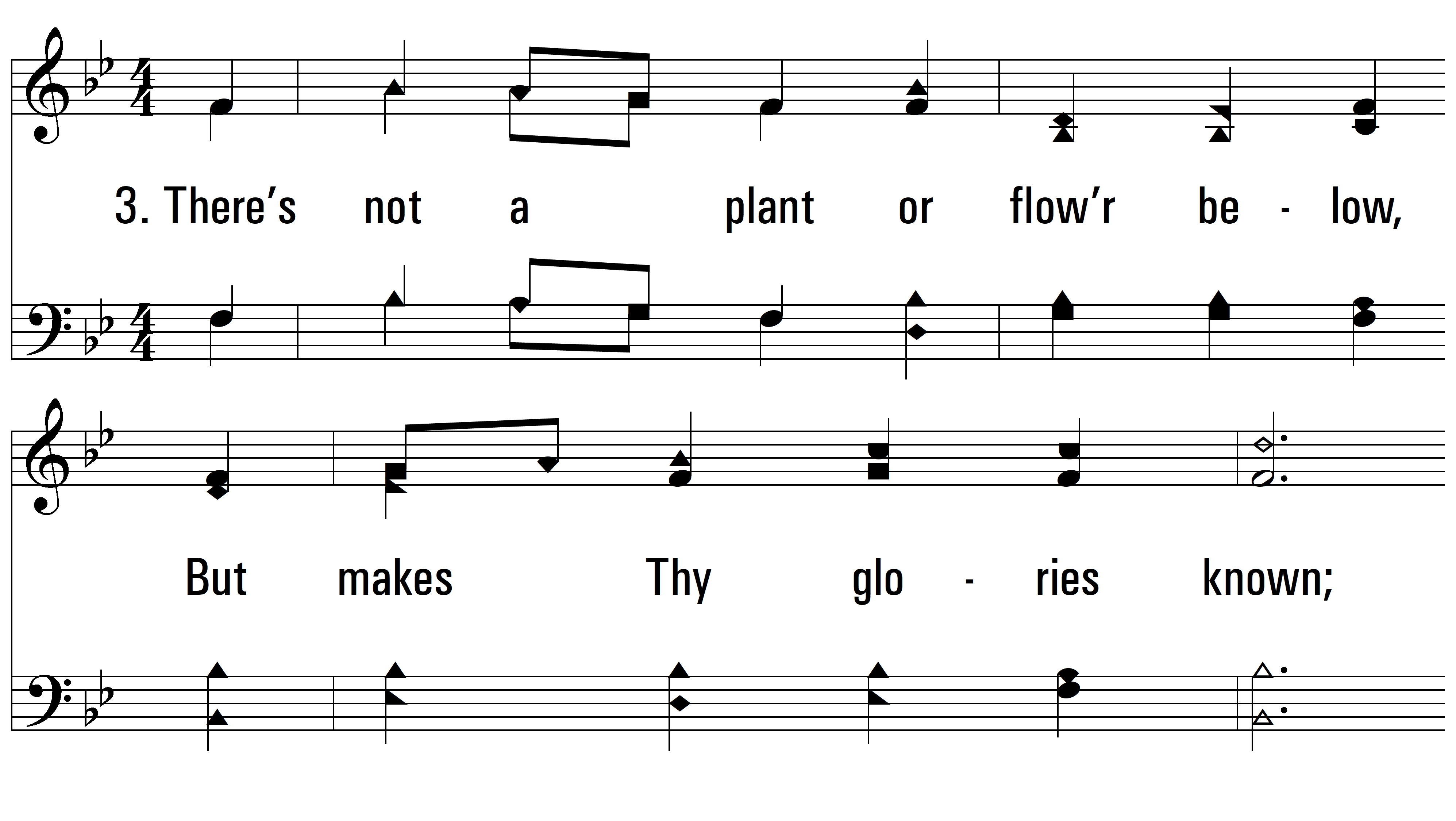 vs. 3 ~ I Sing The Mighty Power Of God
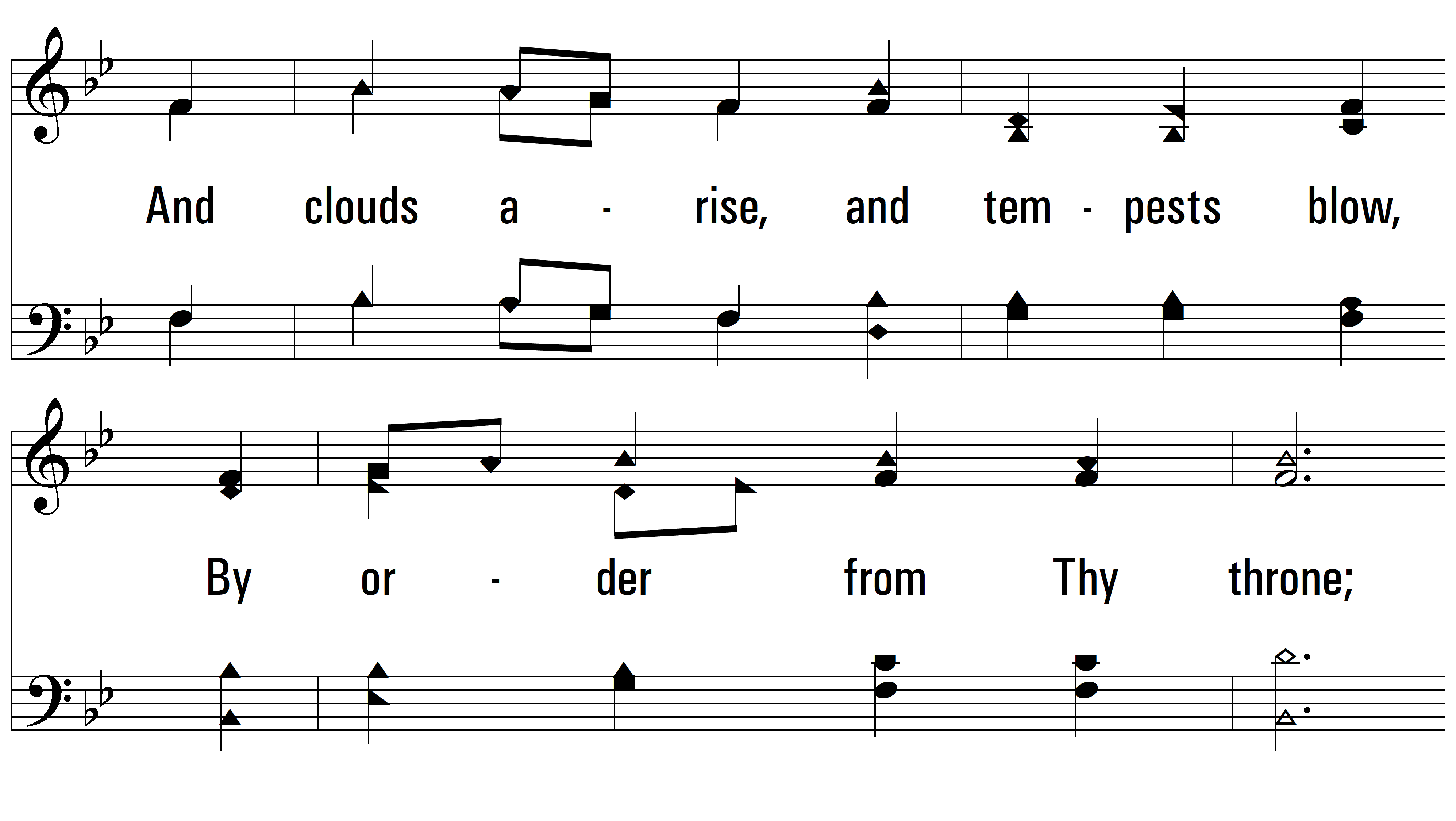 vs. 3
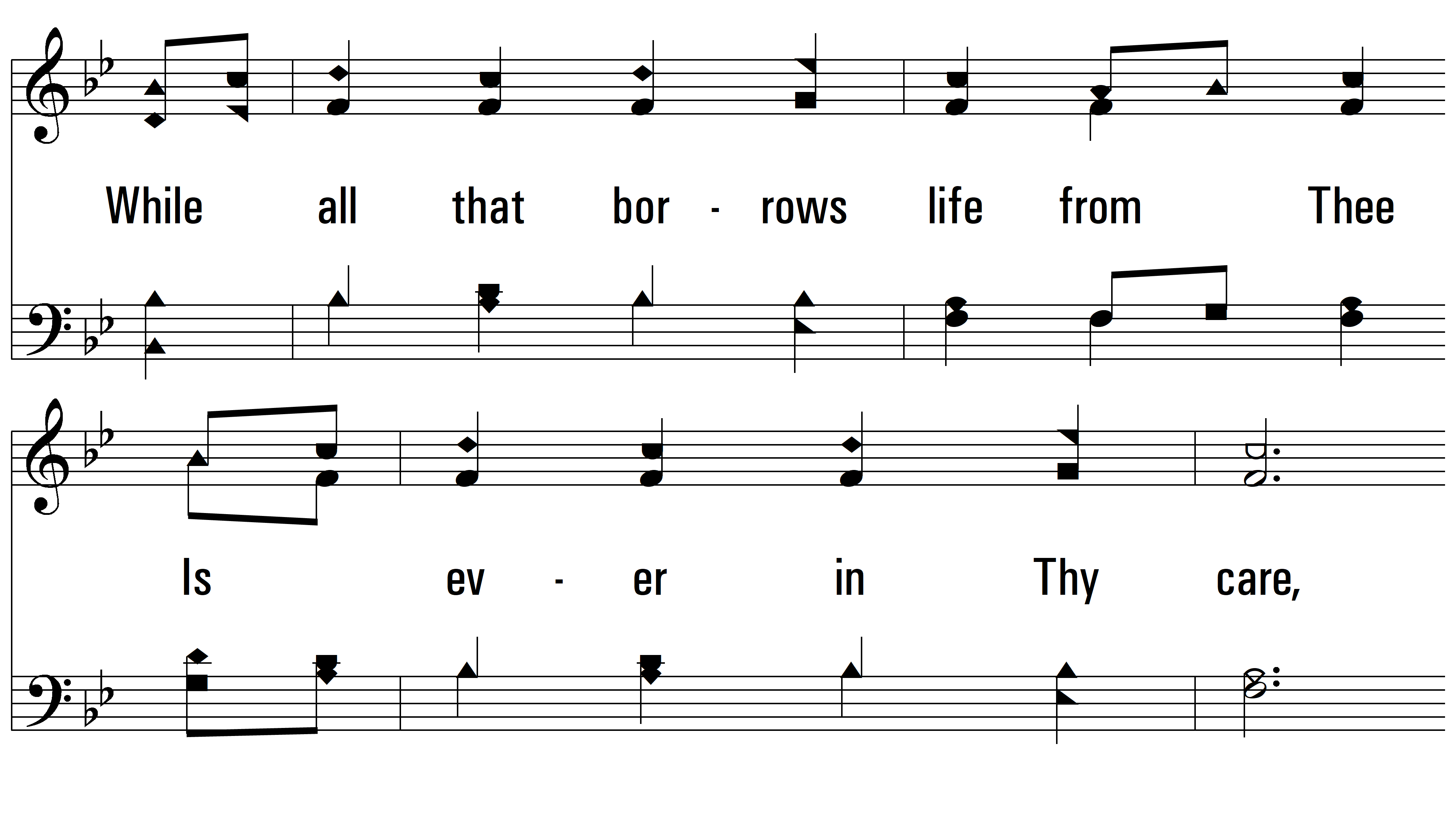 vs. 3
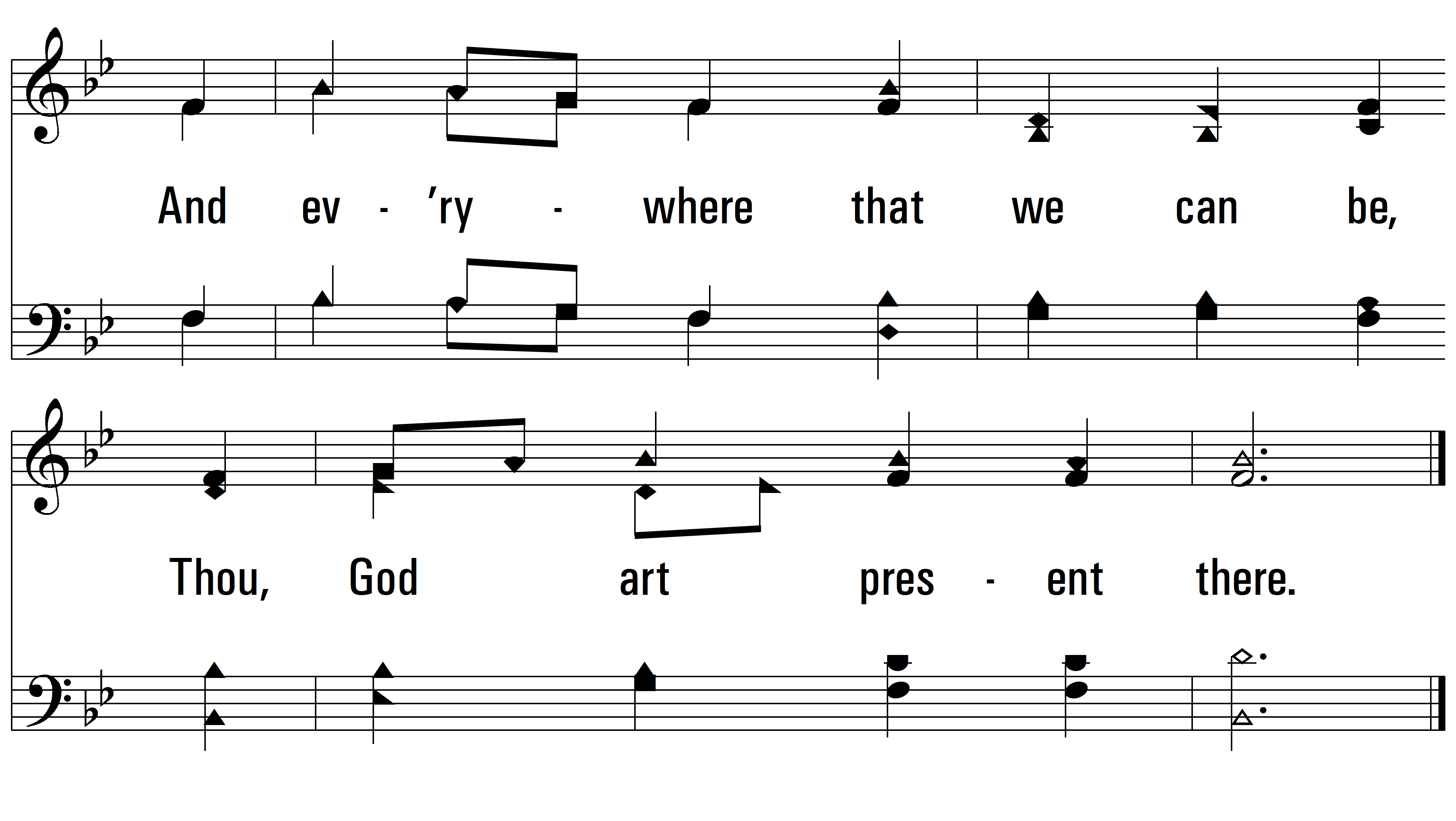 END
PDHymns.com
vs. 3